２．いじめ理解
①乱暴な子
②ズルい子　頭がない
③賢い子　人望がない
④弱いの子　両方ない
⑤清楚な子
いじめは変わっています
大人　ジャイアン対策
　　　だからうまくいかない
子供　しずかちゃん暗躍
実態を知る必要
まき（小６）
女子１８人中１６人
　　  母のスマホを借りて
Ａ子にＵＳＪ土産（ぬいぐるみ）を
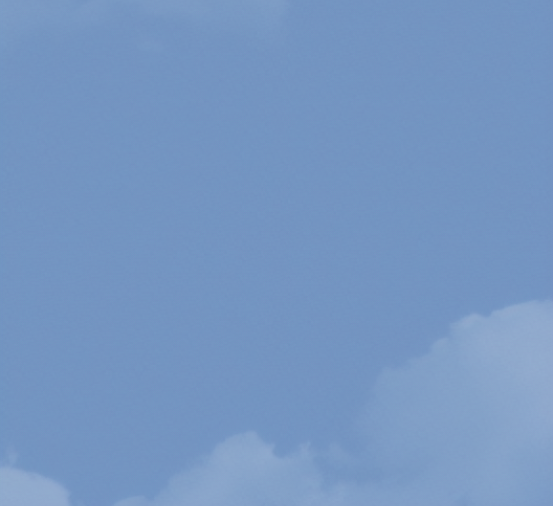 ６年５組仲良しグルチャ（１６）
Ａ子
今日のアニメ、おもしろかったぁ…
塾で見てない！これから見よ！
Ｂ子
このぬいぐるみ、かわいくない
既読１５
Ａ子が   まき を退会させました
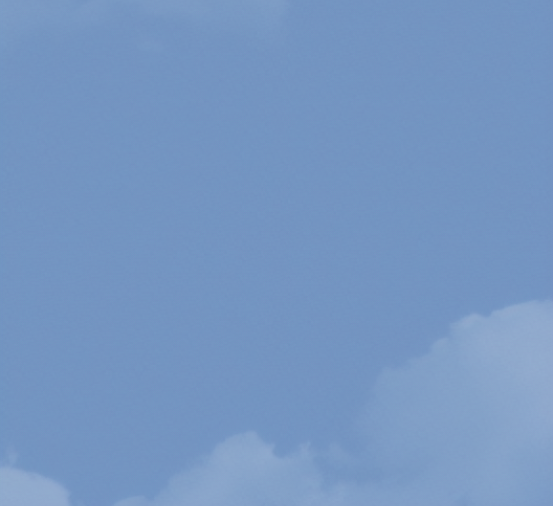 まき 以外（１５）
まき、最近 調子のってる
Ａ子
そうそう
Ｂ子
ほんまそれ～
Ｃ子
動画
実話をもとに（６分）
あとで感想交流
難しい？（特にベテラン？）
子供たちは「簡単」
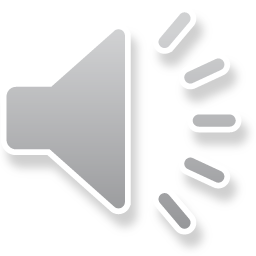 彼らの「日常」
ハルカが中心だから
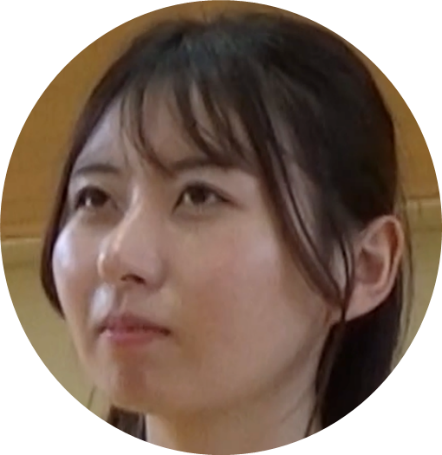 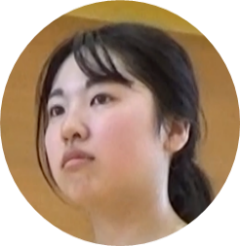 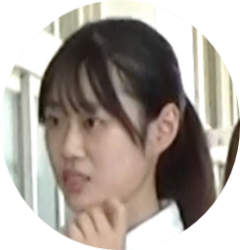 くみ
エリ
ハルカ
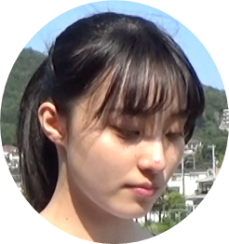 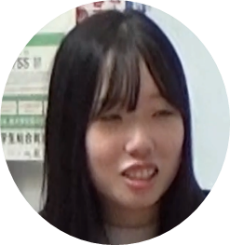 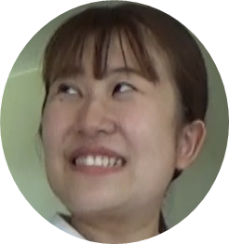 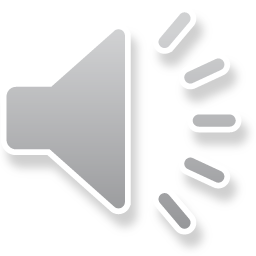 花子
あかり
美咲
ハルカが中心だから
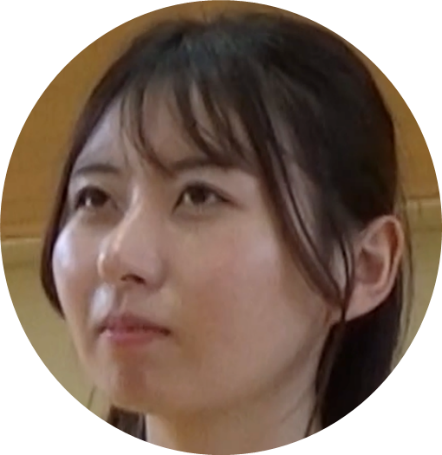 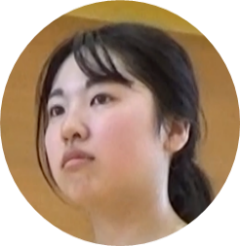 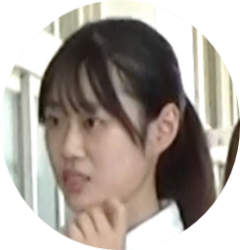 くみ
エリ
ハルカ
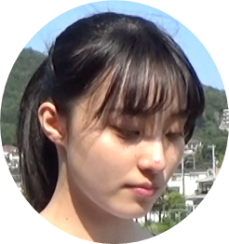 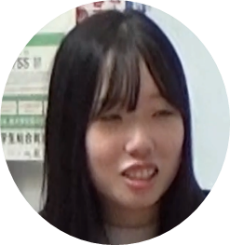 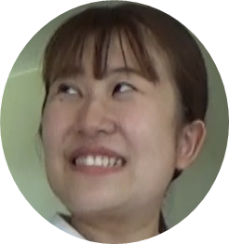 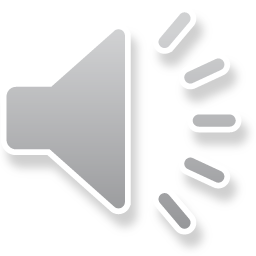 花子
あかり
美咲
ハルカが中心だから
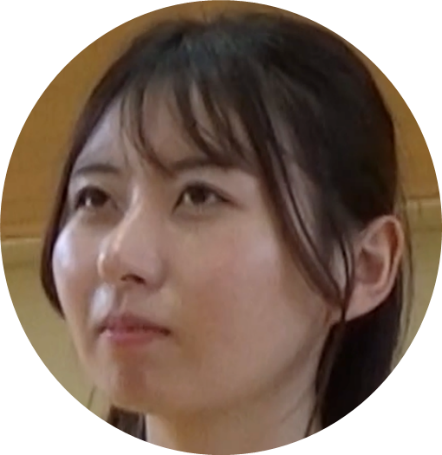 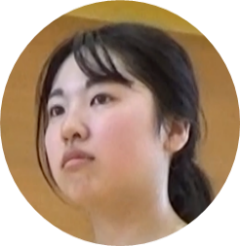 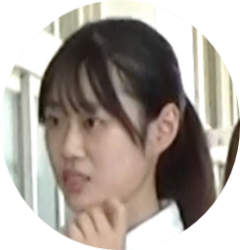 くみ
エリ
ハルカ
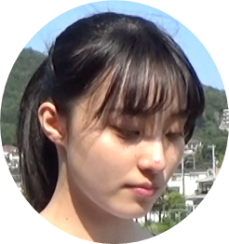 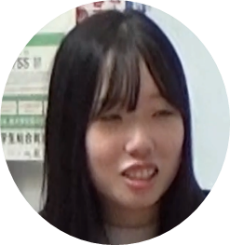 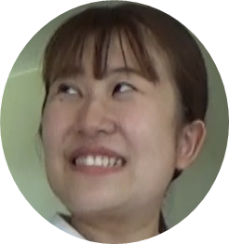 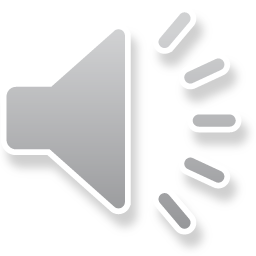 花子
あかり
美咲
ハルカが中心だから
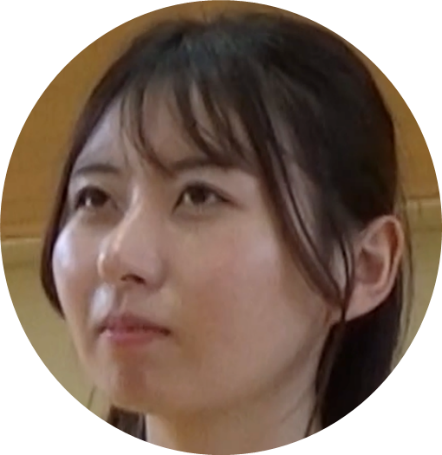 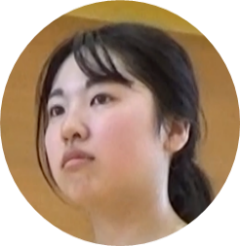 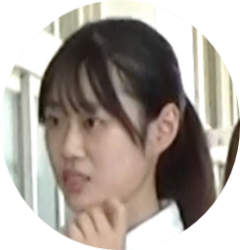 くみ
エリ
ハルカ
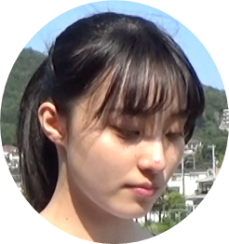 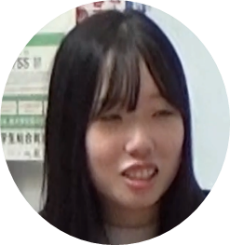 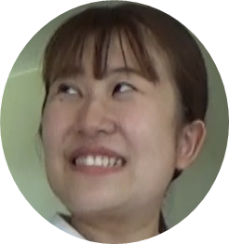 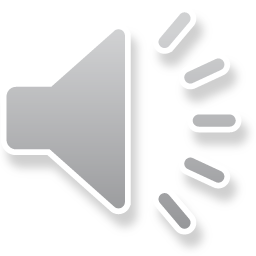 花子
あかり
美咲
ハルカが中心だから
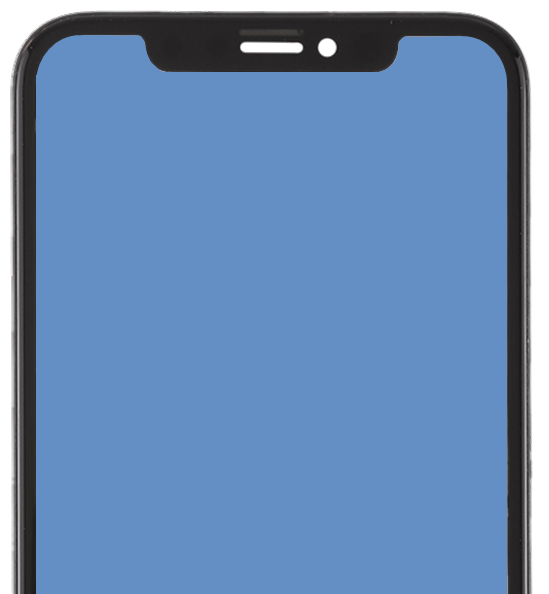 グループ名
人数
ハルカ仲良し（６）
ハルカ
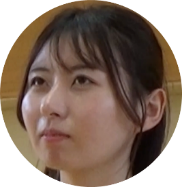 私たち、仲良し
永遠の仲間だよね
発言内容
発信者
エリ
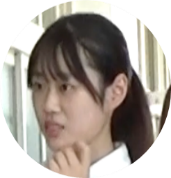 裏でＬＩＮＥが動く
ずっと一緒！
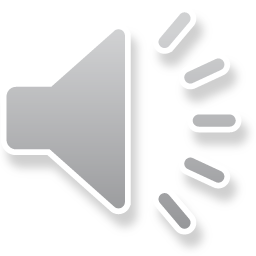 美咲
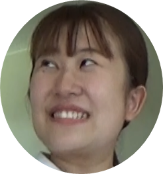 ハルカぐみだね！
ハルカが中心だから
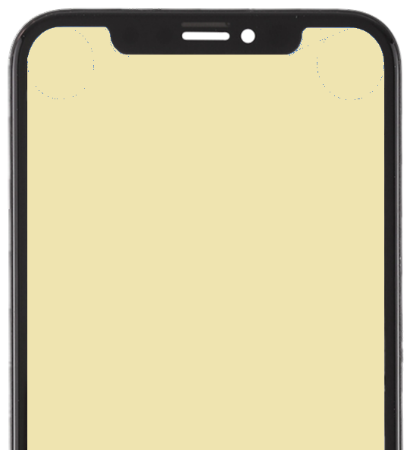 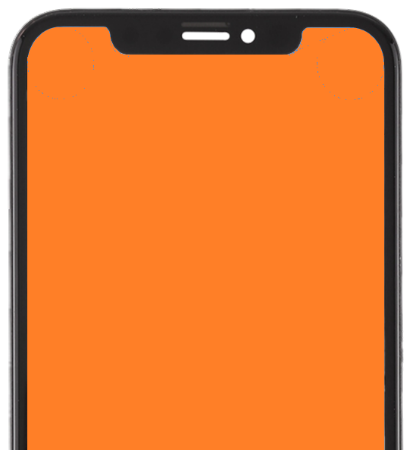 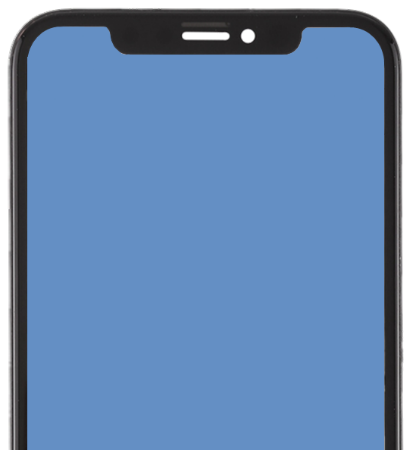 ハルカ仲良し（６）
くみ以外（5）
くみ 花子以外（4）
ハルカ
ハルカ
ハルカ
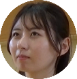 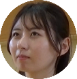 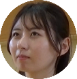 今日のバスケ、
楽しかったぁ～
ここは自己中以外で
話す場所
私たち、仲良し
永遠の仲間だよね
エリ
エリ
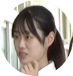 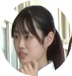 ほんとそれ
・・・・・・だね
エリ
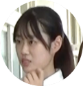 美咲
美咲
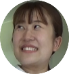 ずっと一緒！
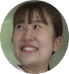 ハルカ、シュート
うますぎ
明日もバスケだよね
美咲
ハルカ
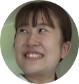 あかり
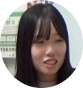 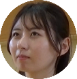 くみにパス回さない
ことにしよ
ハルカぐみだね！
さすが、バスケ部
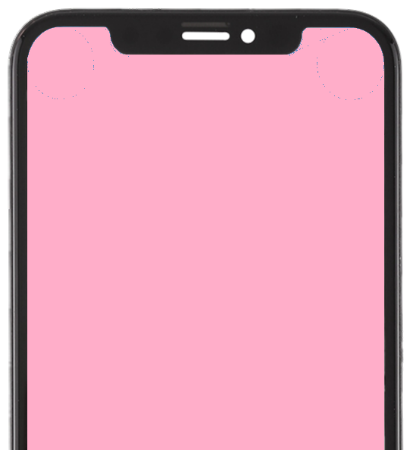 美咲以外（5）
ハルカ以外（5）
ハルカ くみ以外（4）
あかり
美咲
くみ
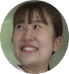 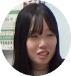 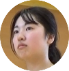 エリ、どうする？
美咲、最低
最近、やりすぎと
思わない？
くみ
エリ
美咲
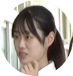 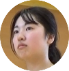 ハルカがケンタのこと
好きなの、
知ってるくせにさ
たしかに、最近のハルカ
やりすぎだもんね
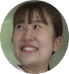 みんな、言ってる
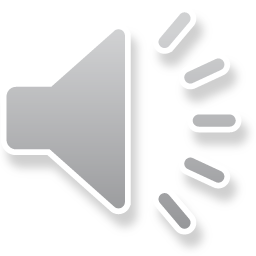 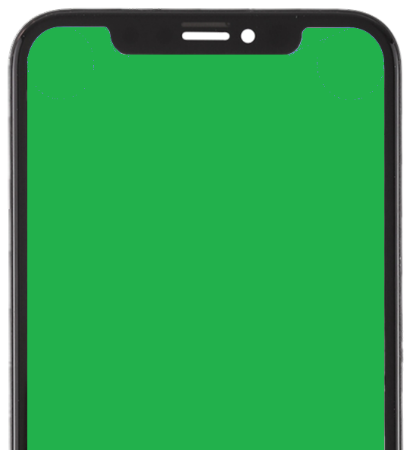 花子
花子
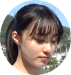 花子
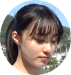 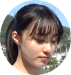 でも、ハルカを
裏切るのは怖いよ
見せつけること、
ないよね
やりすぎだよね
ハルカ
あかり
くみ
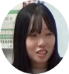 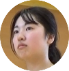 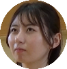 ケンタ、優しいからみんなと
仲良くするんだよ
明日から、ハルカ
しかと ね
シカト されるのは、
つらい
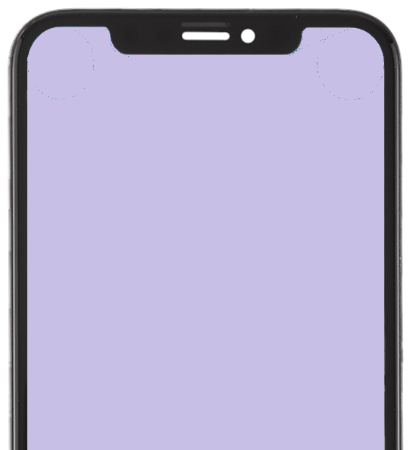 ハルカが中心だから
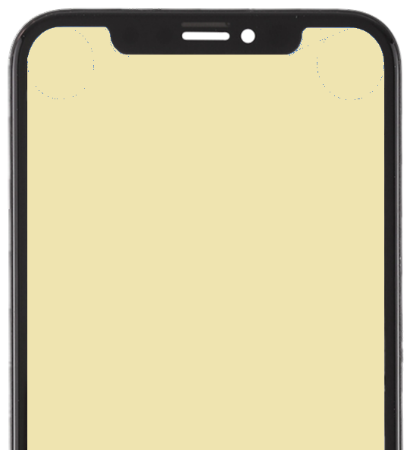 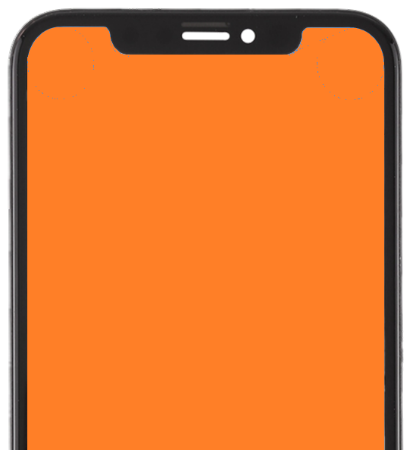 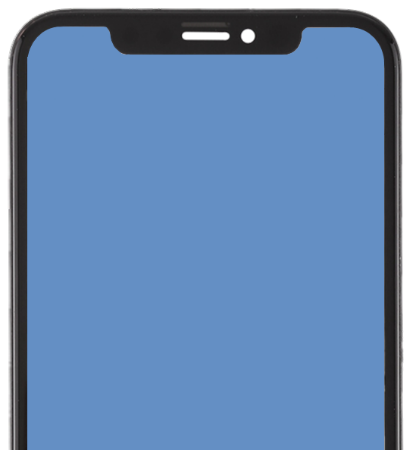 ハルカ仲良し（６）
くみ以外（5）
くみ 花子以外（4）
ハルカ
ハルカ
ハルカ
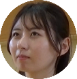 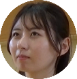 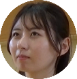 今日のバスケ、
楽しかったぁ～
ここは自己中以外で
話す場所
私たち、仲良し
永遠の仲間だよね
エリ
エリ
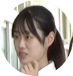 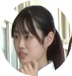 ほんとそれ
・・・・・・だね
エリ
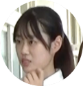 美咲
美咲
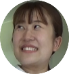 ずっと一緒！
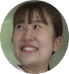 ハルカ、シュート
うますぎ
明日もバスケだよね
美咲
ハルカ
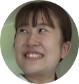 あかり
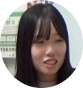 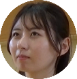 くみにパス回さない
ことにしよ
ハルカぐみだね！
さすが、バスケ部
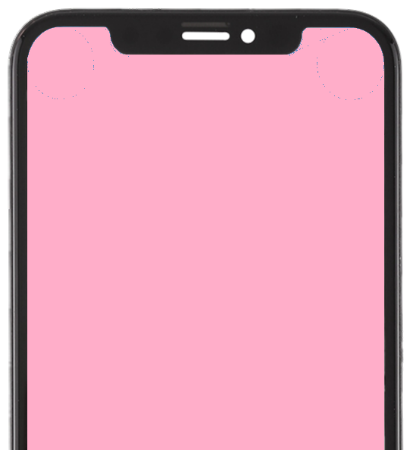 美咲以外（5）
ハルカ以外（5）
ハルカ くみ以外（4）
あかり
美咲
くみ
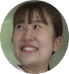 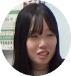 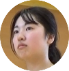 エリ、どうする？
美咲、最低
最近、やりすぎと
思わない？
くみ
エリ
美咲
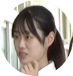 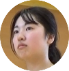 ハルカがケンタのこと
好きなの、
知ってるくせにさ
たしかに、最近のハルカ
やりすぎだもんね
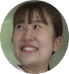 みんな、言ってる
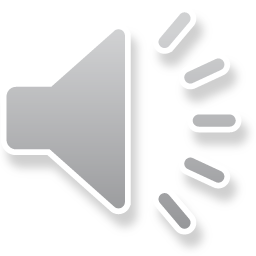 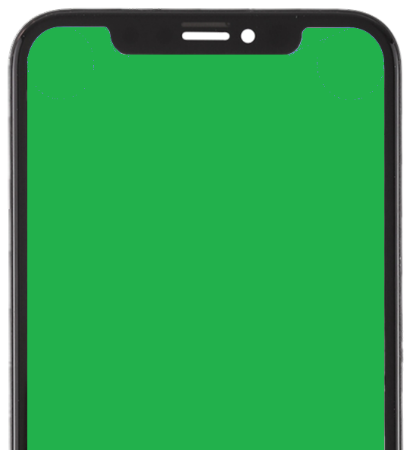 花子
花子
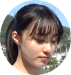 花子
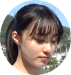 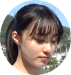 でも、ハルカを
裏切るのは怖いよ
見せつけること、
ないよね
やりすぎだよね
ハルカ
あかり
くみ
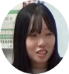 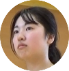 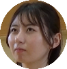 ケンタ、優しいからみんなと
仲良くするんだよ
明日から、ハルカ
しかと ね
シカト されるのは、
つらい
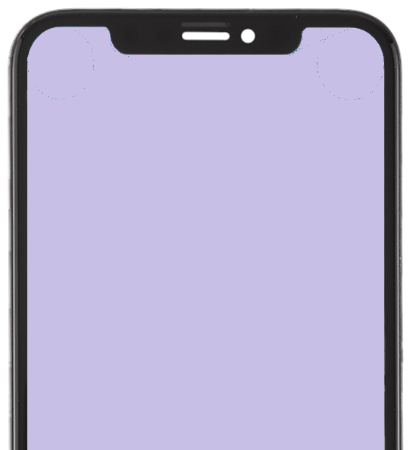 ハルカが中心だから
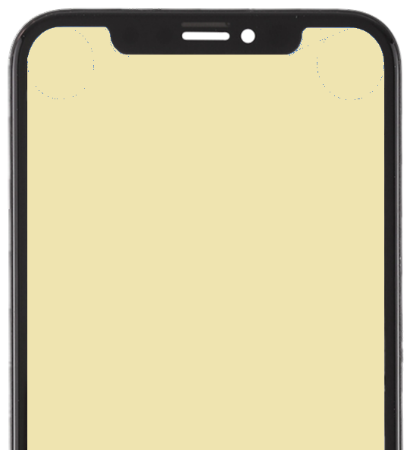 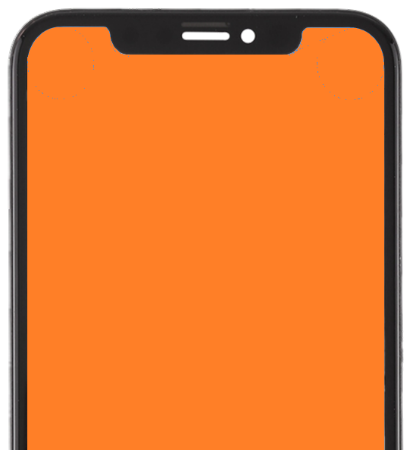 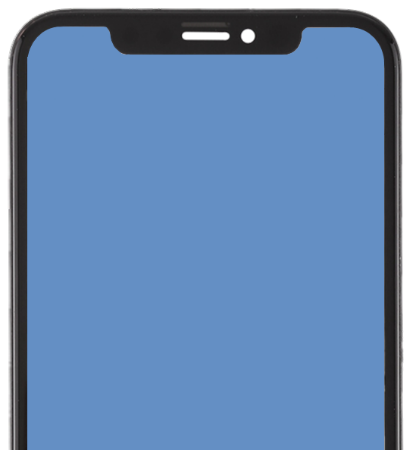 ハルカ仲良し（６）
くみ以外（5）
くみ 花子以外（4）
ハルカ
ハルカ
ハルカ
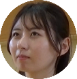 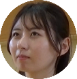 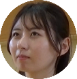 今日のバスケ、
楽しかったぁ～
ここは自己中以外で
話す場所
私たち、仲良し
永遠の仲間だよね
エリ
エリ
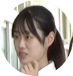 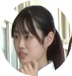 ほんとそれ
・・・・・・だね
エリ
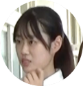 美咲
美咲
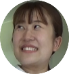 ずっと一緒！
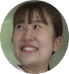 ハルカ、シュート
うますぎ
明日もバスケだよね
美咲
ハルカ
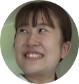 あかり
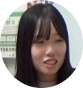 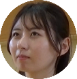 くみにパス回さない
ことにしよ
ハルカぐみだね！
さすが、バスケ部
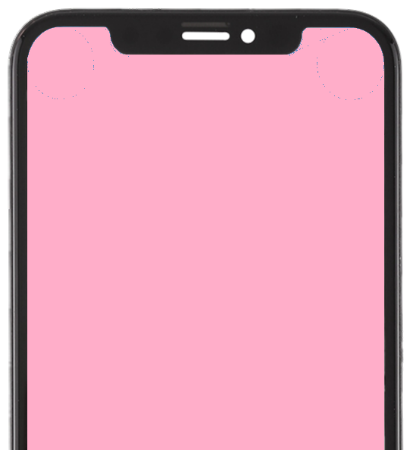 美咲以外（5）
ハルカ以外（5）
ハルカ くみ以外（4）
あかり
美咲
くみ
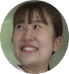 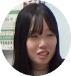 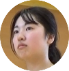 エリ、どうする？
美咲、最低
最近、やりすぎと
思わない？
くみ
エリ
美咲
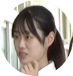 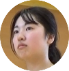 ハルカがケンタのこと
好きなの、
知ってるくせにさ
たしかに、最近のハルカ
やりすぎだもんね
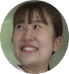 みんな、言ってる
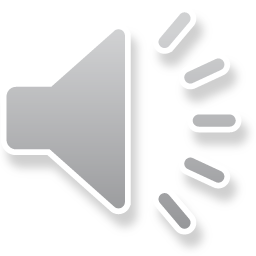 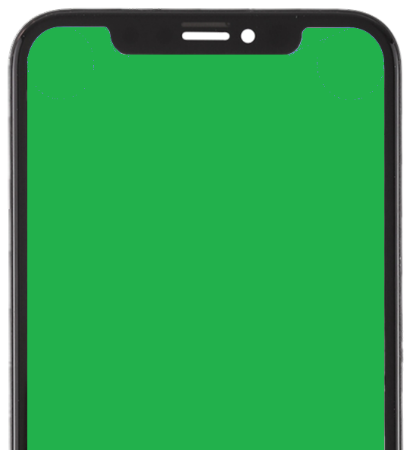 花子
花子
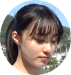 花子
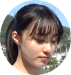 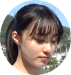 でも、ハルカを
裏切るのは怖いよ
見せつけること、
ないよね
やりすぎだよね
ハルカ
あかり
くみ
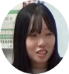 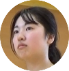 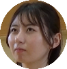 ケンタ、優しいからみんなと
仲良くするんだよ
明日から、ハルカ
しかと ね
シカト されるのは、
つらい
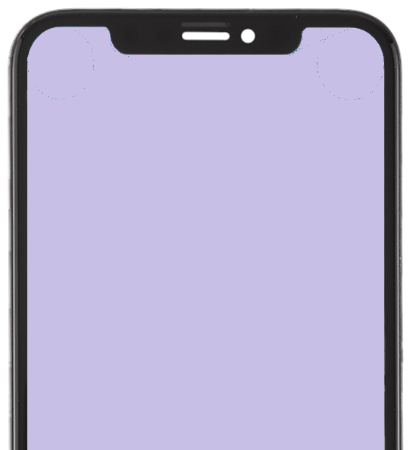 ハルカが中心だから
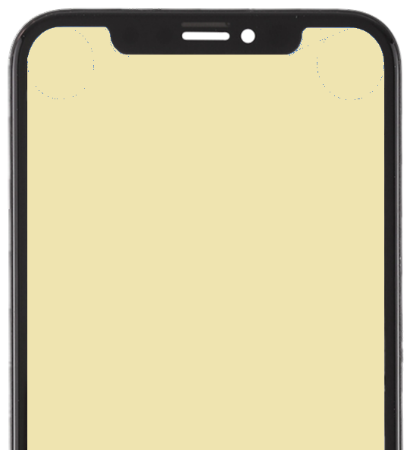 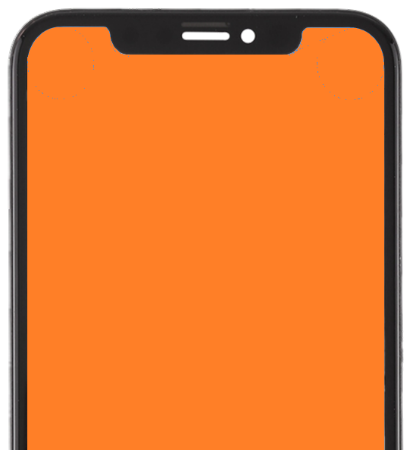 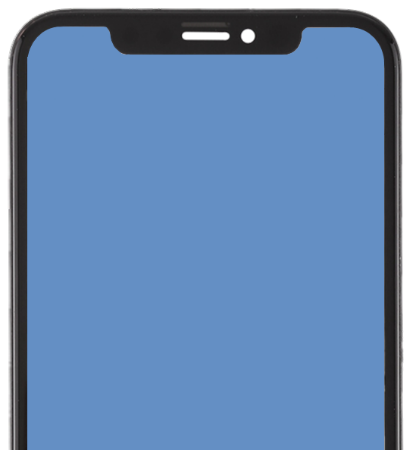 ハルカ仲良し（６）
くみ以外（5）
くみ 花子以外（4）
難しい？
ハルカ
ハルカ
ハルカ
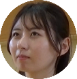 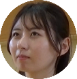 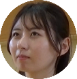 今日のバスケ、
楽しかったぁ～
ここは自己中以外で
話す場所
私たち、仲良し
永遠の仲間だよね
エリ
エリ
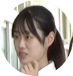 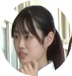 ほんとそれ
・・・・・・だね
エリ
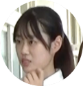 美咲
美咲
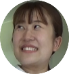 ずっと一緒！
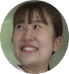 ハルカ、シュート
うますぎ
明日もバスケだよね
美咲
ハルカ
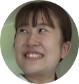 あかり
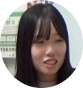 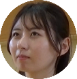 くみにパス回さない
ことにしよ
ハルカぐみだね！
さすが、バスケ部
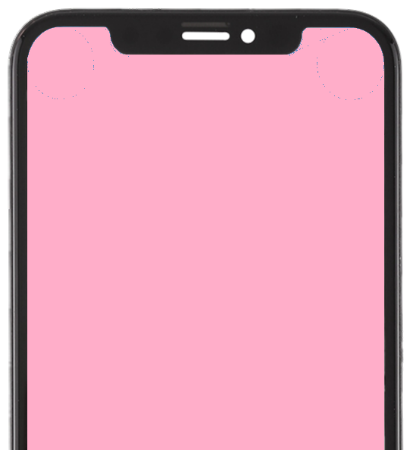 美咲以外（5）
ハルカ以外（5）
ハルカ くみ以外（4）
あかり
美咲
くみ
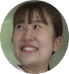 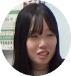 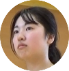 エリ、どうする？
美咲、最低
最近、やりすぎと
思わない？
くみ
エリ
美咲
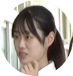 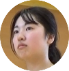 ハルカがケンタのこと
好きなの、
知ってるくせにさ
たしかに、最近のハルカ
やりすぎだもんね
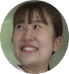 みんな、言ってる
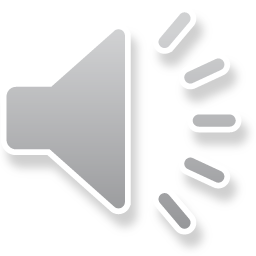 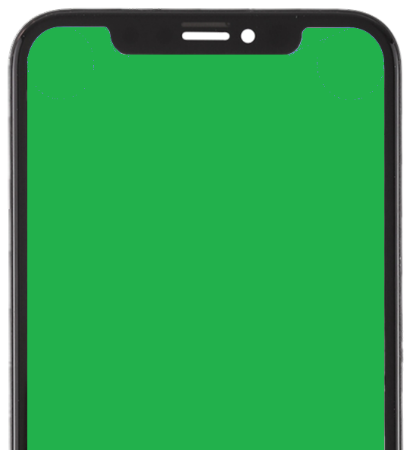 花子
花子
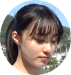 花子
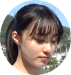 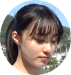 でも、ハルカを
裏切るのは怖いよ
見せつけること、
ないよね
やりすぎだよね
ハルカ
あかり
くみ
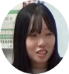 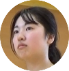 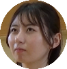 ケンタ、優しいからみんなと
仲良くするんだよ
明日から、ハルカ
しかと ね
シカト されるのは、
つらい
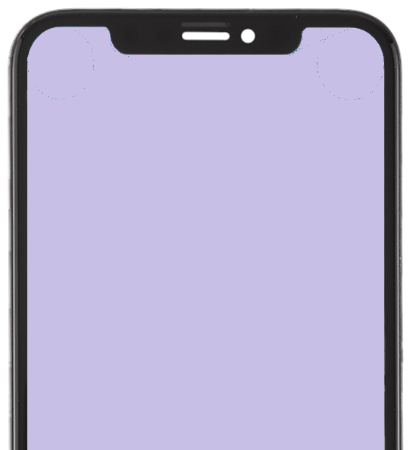 ハルカが中心だから
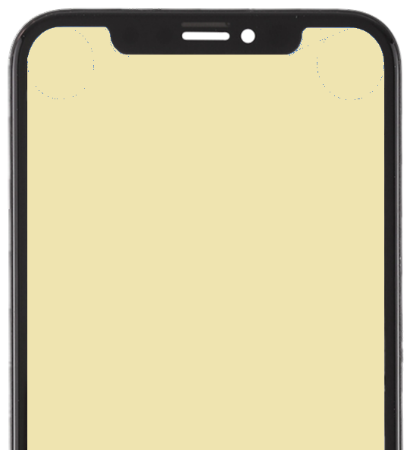 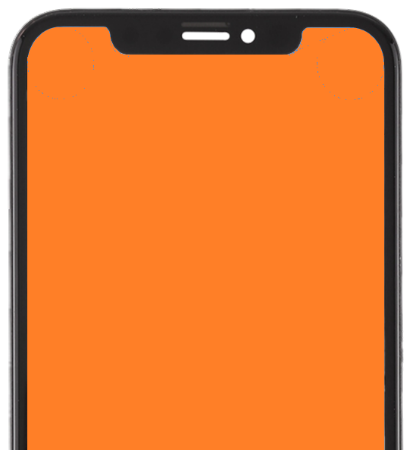 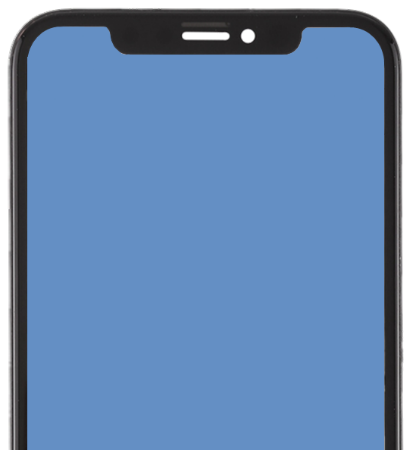 ハルカ仲良し（６）
くみ以外（5）
くみ 花子以外（4）
難しい？
子供の日常
ハルカ
ハルカ
ハルカ
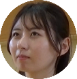 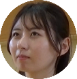 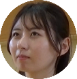 今日のバスケ、
楽しかったぁ～
ここは自己中以外で
話す場所
私たち、仲良し
永遠の仲間だよね
エリ
エリ
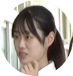 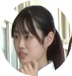 ほんとそれ
・・・・・・だね
エリ
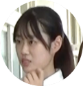 美咲
美咲
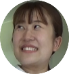 ずっと一緒！
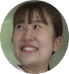 ハルカ、シュート
うますぎ
明日もバスケだよね
美咲
ハルカ
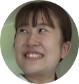 あかり
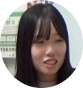 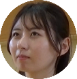 くみにパス回さない
ことにしよ
ハルカぐみだね！
さすが、バスケ部
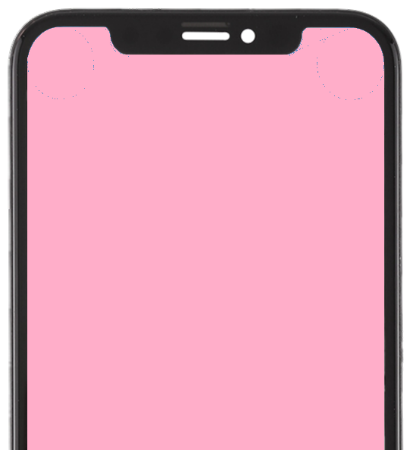 美咲以外（5）
ハルカ以外（5）
ハルカ くみ以外（4）
あかり
美咲
くみ
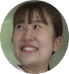 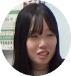 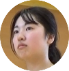 エリ、どうする？
美咲、最低
最近、やりすぎと
思わない？
くみ
エリ
美咲
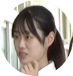 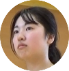 ハルカがケンタのこと
好きなの、
知ってるくせにさ
たしかに、最近のハルカ
やりすぎだもんね
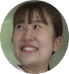 みんな、言ってる
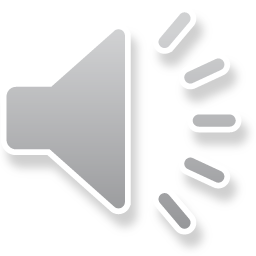 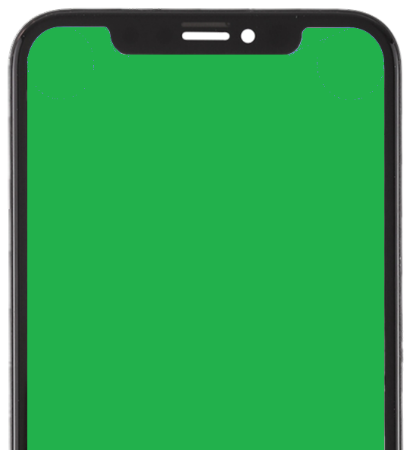 花子
花子
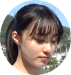 花子
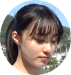 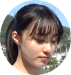 でも、ハルカを
裏切るのは怖いよ
見せつけること、
ないよね
やりすぎだよね
ハルカ
あかり
くみ
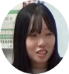 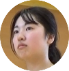 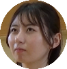 ケンタ、優しいからみんなと
仲良くするんだよ
明日から、ハルカ
しかと ね
シカト されるのは、
つらい
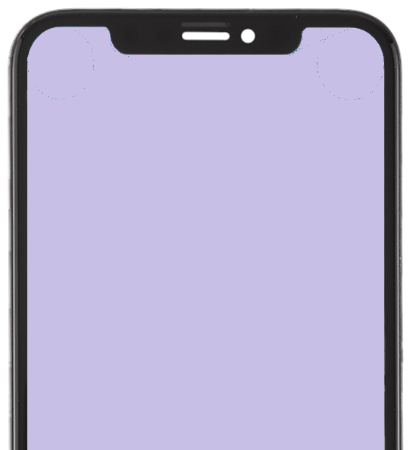 だれが一番悪い？
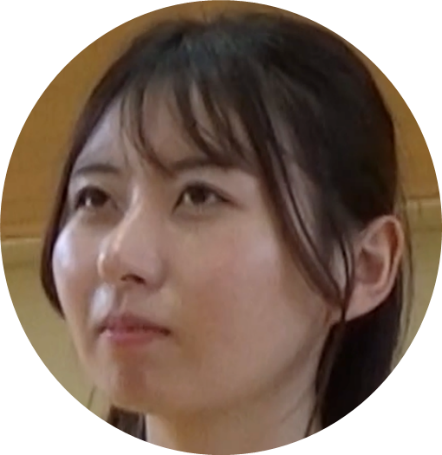 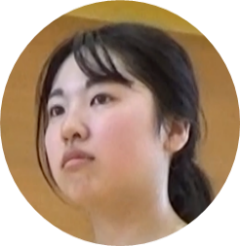 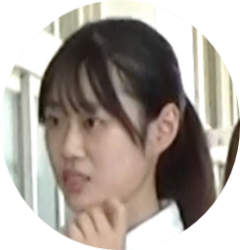 くみ
エリ
ハルカ
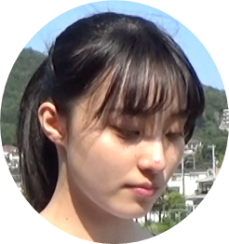 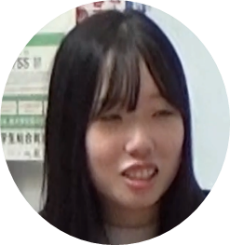 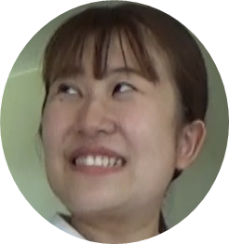 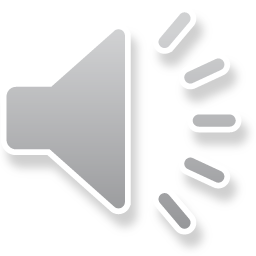 花子
あかり
美咲
だれが一番悪い？
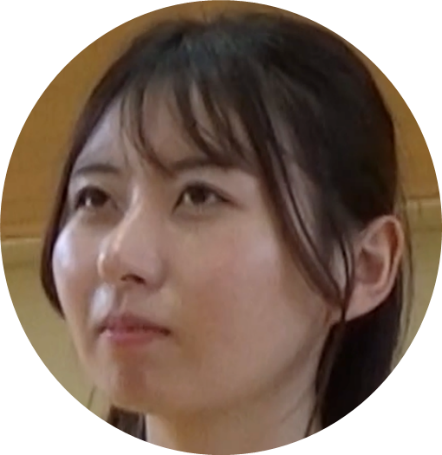 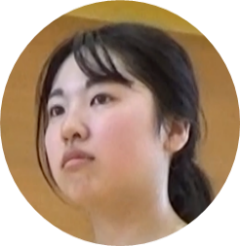 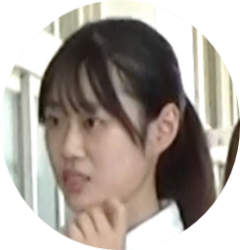 加害者
くみ
エリ
ハルカ
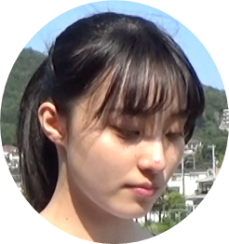 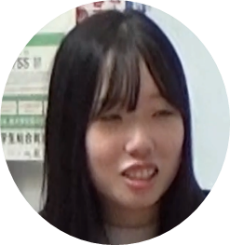 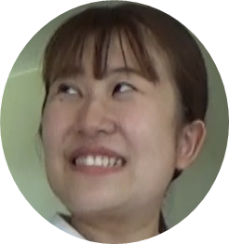 花子
あかり
美咲
だれが一番悪い？
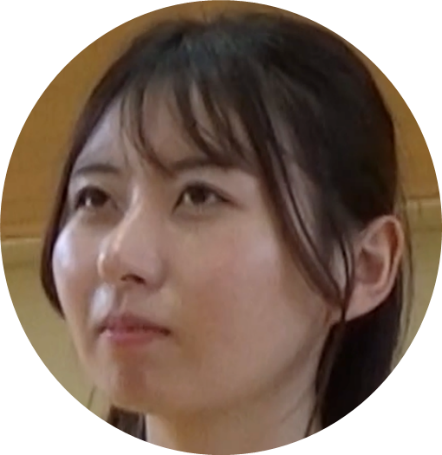 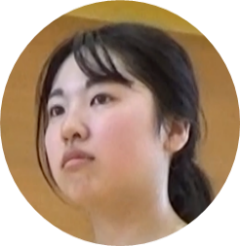 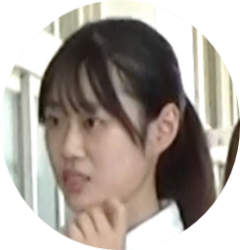 加害者
くみ
エリ
ハルカ
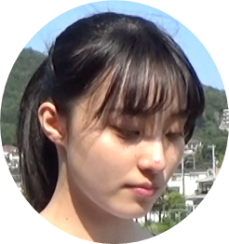 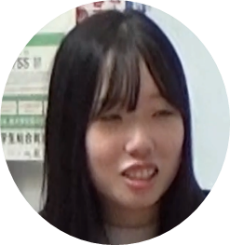 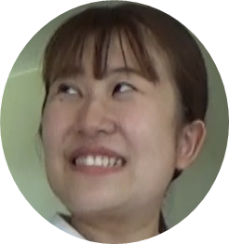 被害者
花子
あかり
美咲
だれが一番悪い？
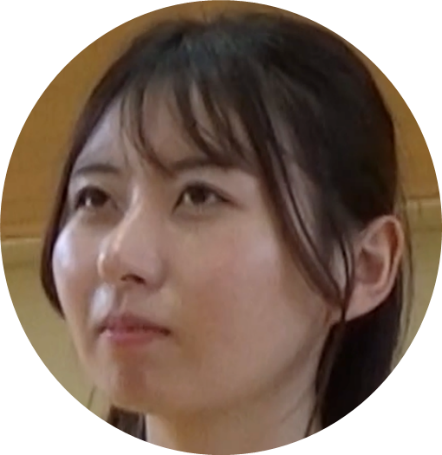 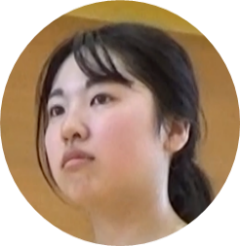 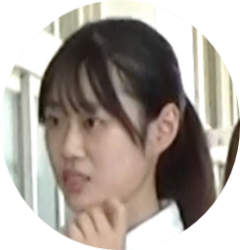 加害者
傍観者
くみ
エリ
ハルカ
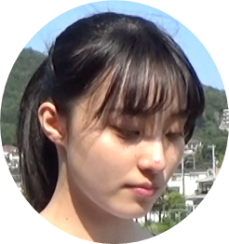 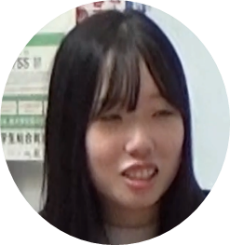 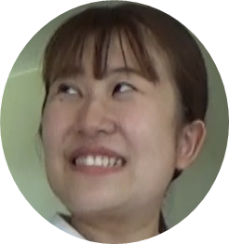 被害者
花子
あかり
美咲
だれが一番悪い？
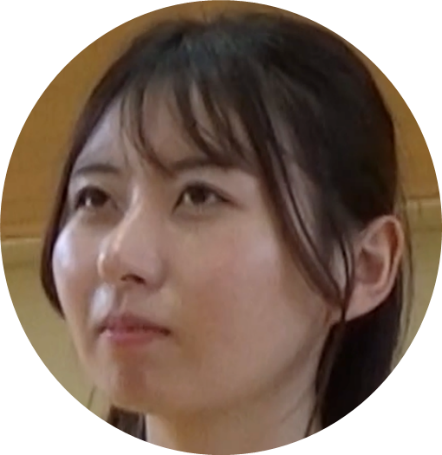 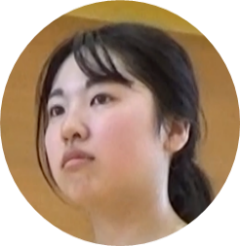 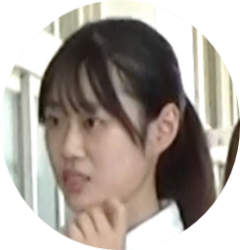 被害者
くみ
エリ
ハルカ
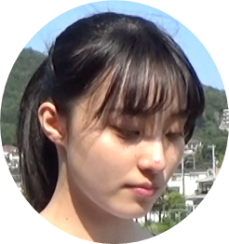 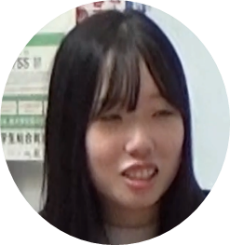 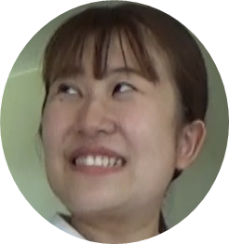 加害者
花子
あかり
美咲
だれが一番悪い？
全員加害者？
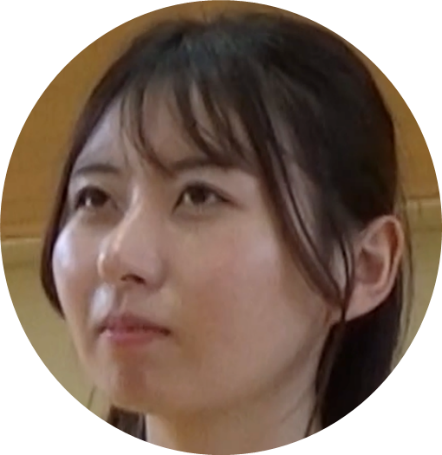 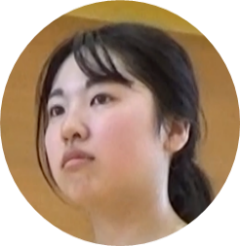 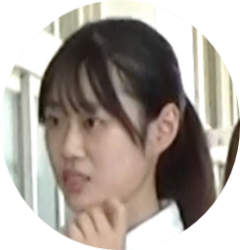 くみ
エリ
ハルカ
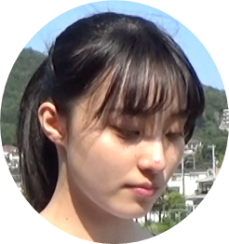 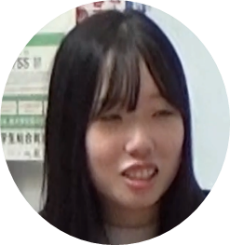 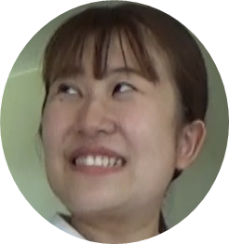 花子
あかり
美咲
だれが一番悪い？
全員被害者？
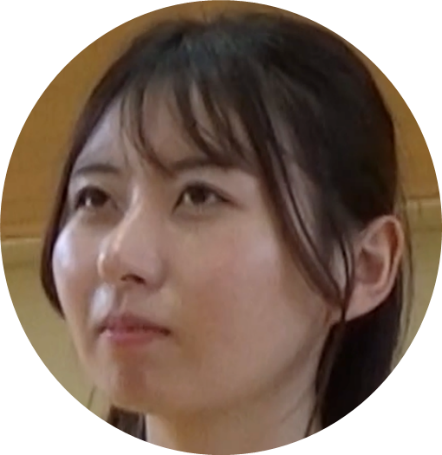 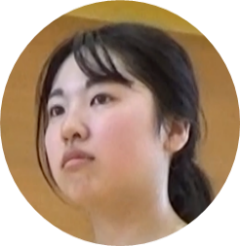 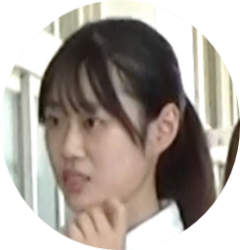 くみ
エリ
ハルカ
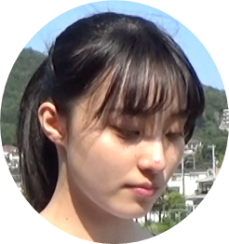 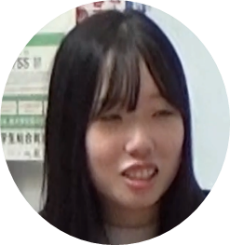 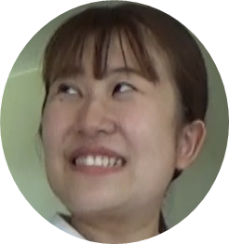 花子
あかり
美咲
だれが一番悪い？
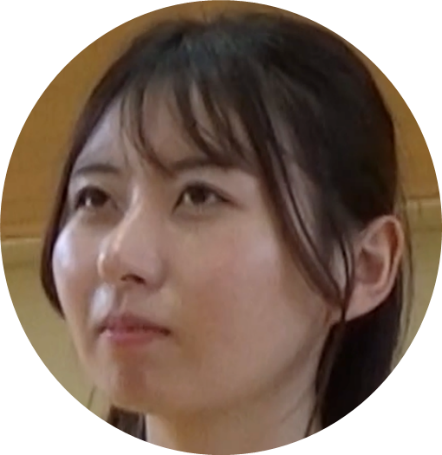 どのタイミング？
そのときの加害者？
実は根深い？
　　子供に聞く？
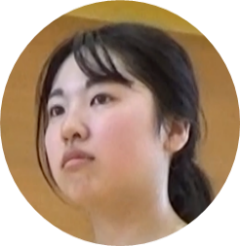 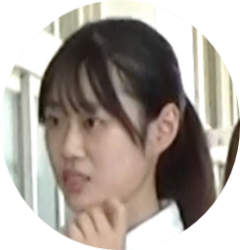 被害者
くみ
エリ
ハルカ
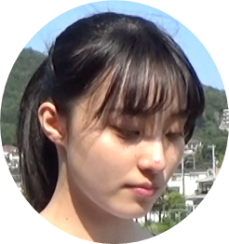 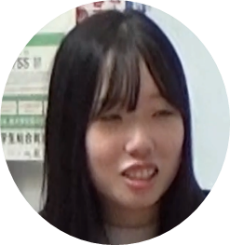 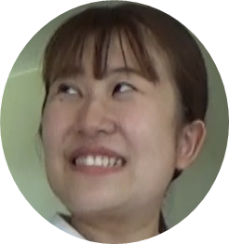 加害者
花子
あかり
美咲